207. Alguna Vez Ya No Estaré
Alguna vez ya no estaré
En mi lugar en esta grey,
Mas ¡cuán feliz despertaré
En el palacio de mi Rey!

Coro:
Yo lo veré y en dulce amor
Iré a vivir con Él allí,
Y le diré: “Mi buen Señor,
Por gracia ya salvado fui”.
2. Alguna vez la muerte atroz
Vendrá, mas cuando, no lo sé,
Pero esto sé: con mi buen Dios
Un sitio yo feliz tendré.

Coro:
Yo lo veré y en dulce amor
Iré a vivir con Él allí,
Y le diré: “Mi buen Señor,
Por gracia ya salvado fui”.
3. Alguna vez yo como el sol,
Mi ocaso y fin tendré también;
Mas me dirá mi buen Señor:
“Mi siervo fiel, conmigo ven.”

Coro:
Yo lo veré y en dulce amor
Iré a vivir con Él allí,
Y le diré: “Mi buen Señor,
Por gracia ya salvado fui”.
4. En día feliz que espero yo,
Con mi candil ardiendo ya,
Las puertas me abrirá el Señor,
Y mi alma a Él con gozo irá.

Coro:
Yo lo veré y en dulce amor
Iré a vivir con Él allí,
Y le diré: “Mi buen Señor,
Por gracia ya salvado fui”.
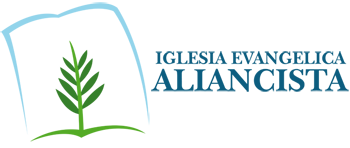